Chapitre 3 : Le modèle de données : Le modèle entité-association (E.A.)Le modèle relationnel
Le Modèle de données  décrit une réalité perçue à travers  les données indépendamment des  traitements ou opérations qui manipuleront ces données. 
Le Modèle des données fournit des outils pour  l’analyse des données et de leurs relations.
Les Concepts de base sont : Entité, Association, ,Propriété, Attribut et occurrence.
Entité, Propriété et occurence

Définitions : 

Une  Entité est une chose concrète ou  abstraite de la réalité perçue qui a une existence propre.
Exemples:
•	l’étudiant Brahim
•	toute personne
•	tout animal
•	une organisation
•	tout cours à l’université
•	...
Chaque entité doit avoir un Identifiant pour identifier une occurrence unique.
Chaque entité possède ses propriétés particulières.
 Une propriété est une caractéristique ou une  qualité d’une entité ou d’une association. 
Une occurrence est une valeur symbole utilisé pour  représenter un fait élémentaire”.
Entité, attribut et valeur (suite)

Exemple d’entité avec ses valeurs d’attribut:
Nom = Seridi
Prénom = Hassina, Mounira  Adresse = Annaba
e1•
Adresse = 3 Rue Asla Hocine, 23000, Annaba
Les attributs peuvent être:
-	atomiques. Ex: Prénom, nom, ...
-	composés. Ex:	Adresse

Rue   code postal   Ville

-	monovalué (une seule valeur pour une entité  donnée). Ex: Nom, Adresse, Date de naissance.
-	multivalué (plusieurs valeurs pour une entité  donnée). Ex: Prénom.
Entité, type d’entité

Dans un processus de modélisation on ne s’intéresse  pas à chaque entité séparément mais à un type d’entité.
Définition: “Un type d’entité est la classe de toutes les  entités de la réalité perçue qui sont de même nature et  qui jouent le même rôle”.
Un type d’entité est décrit par:
-	un nom
-	une définition qui précise la signification que nous  voulons retenir de ce type d’entité dans le cadre de  la base de données.
-	une liste d’attributs
Exemple:
Le type d’entité “auteur” regroupe des personnes auteur  d’articles de journaux caractérisées par leur nom, leur  prénom, leur adresse et leur date de naissance.
Simplification de la terminologie:
-	on appellera entité un type d’entité
-	on appellera occurrence d’une entité un individu  particulier faisant partie de l’entité.
Type de valeur ou domaine d’un attribut

Définition: “Le type de valeur ou le domaine d’un attribut  est la spécification de toutes les valeurs possibles que  peut prendre un attribut”.
Utilité:
-	vérifier la validité d’une donnée
-	ultérieurement, estimer la place de stockage des  données
La spécification d’un type de valeur est donnée soit:
-	par la liste des valeurs
-	par la propriété que doivent vérifier les valeurs
Exemples:
-	couleur = {rouge, bleu, jaune, vert}
-	numéro de journal = entier compris entre 1 et 366
-	nom = chaîne de caractères alphabétiques
Identifiant d’une entité

Contrainte: chaque occurrence d’une entité doit pouvoir  être repérée individuellement et distinguée de toutes les  autres –> c’est le rôle de l’identifiant.
Définition: “On appelle attributs clé ou identifiant d’une  entité un groupe minimal d’attributs et/ou rôles(voir plus  loin) tel qu’à chaque combinaison de valeurs prises par  ce groupe correspond au plus une occurence de cette  entité”.
Quatre possibilités d’identification d’une entité:
(1) Cas le plus simple: l’identifiant est formé d’un ou  plusieurs attributs de l’entité à identifier.  Exemples:
-	le nom de l’éditeur est l’attribut clé de l’entité éditeur.
-	le nom et le prénom de l’auteur sont les attributs clé  de l’entité auteur.
(2) On ajoute à l’entité un attribut artificiel (“surrogate”):  un numéro arbitraire dont l’unicité est garantie.

Remarque: cet artifice est utilisé depuis fort  longtemps (n°AVS, n°de facture, )
61
Association

Définition: “Une association est une correspondance  entre deux ou plusieurs occurrences d’entités à propos  de laquelle on veut conserver des informations”.
•	L’existence d’une association est contingente à  l’existence des occurences d’entités qu’elle met en  correspondance.
•	Chaque occurrence d’entité joue un rôle particulier  dans l’association.
•	On dit aussi que les occurrences d’entités mises en  correspondance par l’association participent à  l’association
Extension d’une association

L’ensemble des occurrences d’une association qui  existent (dans la base de données) à un instant  particulier dans le temps s’appelle l’extension de  l’association.
Exemple: une extension de l’association “écriture”
article
auteur	écriture
a1
•p1
<écrit: e1, est écrit par: p1>
a2
e1•
•p2
e •
<écrit: e2, est écrit par: p2>
2
a3
•p3
<écrit: e2, est écrit par: p3>
a4
<écrit: e2, est écrit par: p4>
a5
<écrit: e3, est écrit par: p5>
a6
e3•
•p4
•p5
e.4•
.
•p6
.
.
<écrit: e4, est.écrit par: p6>
.
.
.
.
Degré d’une association

Degré d’une association
•	nombre d’entités qui participent à une association
•	cas fréquent: degré 2 (association binaire)
exemple d’une association de degré 3:  COURS(CLASSE, SALLE, PROFESSEUR)
CLASSE
c1•
COURS
a1
a2  a3  a
PROFESSEUR
•prof1
•prof2
•prof3
c2•
.
.
s1•  s2•  s3•
•p.rof4
4
a5
SALLE
.
s.4•
.
.
.
.
Association cyclique

Appelée aussi réflexive ou récursive
Exemple:
FILIATION(père: PERSONNE, fils: PERSONNE) où
dans une occurence d’association une personne peut  assumer un des deux rôles père ou fils.
Exemple d’extension de l’association FILIATION:
PERSONNE
•p1

•p2

•p3

•p4
FILIATION
a1
<père: p2, fils: p4>

a2
<père: p2, fils: p3>

a3
<père: p1, fils: p2>
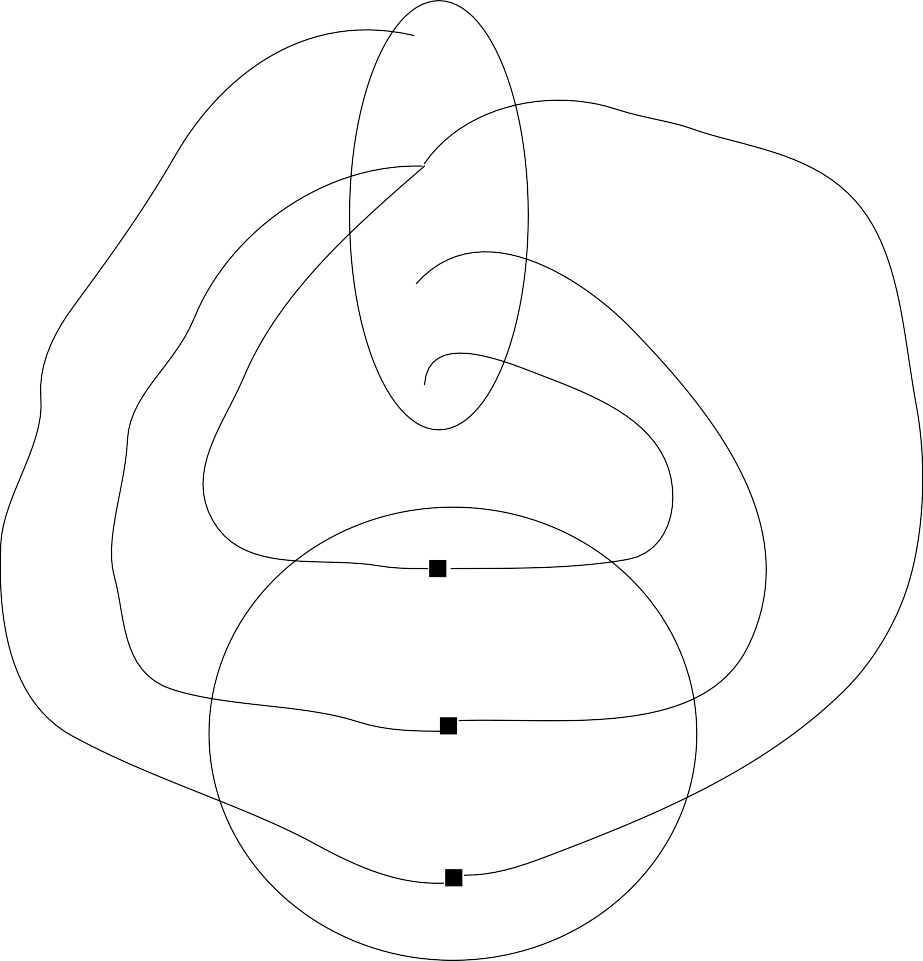 Attributs d’une association
Une association peut avoir ses attributs propres  Exemple:
le temps qui a été nécessaire à l’auteur pour écrire un  article pourrait être un attribut de l’association  ECRITURE
Notation:
ECRITURE(écrit : AUTEUR, est écrit par : ARTICLE;  temps d’écriture)
Identification d’une association

•	L’identifiant est implicite.
•	Par définition, une association est identifiée par  l’ensemble des rôles assumés par les entités qu’elle  met en correspondance.
•	Concrètement, dans la base de données, l’identifiant  de l’association sera formé par l’ensemble des  identifiants des entités qui participent à l’association.
Exemple:
ECRITURE(écrit: AUTEUR, est écrit par: ARTICLE)  Identifiant: (écrit: AUTEUR, est écrit par: ARTICLE)
–> dans la base de données: nom, prénom, titre
Cardinalité

But: exprimer le nombre minimum et le nombre  maximum de participations de chaque occurrence  d’entité à une association.
Exemple:
• on exprime la contrainte que tous les auteurs doivent  écrire au moins un article. On écrira min=1 et max=N  (N veut dire nombre indéterminé).
• on exprime la contrainte que tout article doit être écrit  par un et un seul auteur. On écrira min=1 et max=1.


Min : indique le nombre minimum de fois, que toute occurrence de l’entité E assure l’association.
Max : indique le nombre maximum de fois que toute occurrence de l’entité E assure l’association.
Cardinalité (suite)
Valeur:
•	min =0
aucune occurrence de E ne peut  exister

toute occurrence de E peut exister 1 fois. 
toute occurence de E assume au plus  une fois le rôle.
toute occurrence de E assume au  plus k fois le rôle.
toute occurrence de E peut assumer  un nombre non limité de fois le rôle.
•	min =1
•	max =1
•	max=k > 1
•	maxi=N
Représentation graphique  du schéma d’une association

Exemple : association “écrire”
Livre
Ecrire
0,n
0,n
Auteur
Nlivre
Titre
NA
nom  adresse  tel
Entité faible: exemple

Un chien (entité faible) est identifié par son nom et par le  rôle “est le propriétaire de : PERSONNE” via  l’association PROPRIÉTAIRE.
Dans la base de donnée, le chien sera identifié par son  nom, le nom et le(s) prénom(s) de la personne  propriétaire.
Logement
Propriétaire
0,n
0,n
Personne
Nlogement
Type
NA
Nom
prénom  adresse  tel
Date Achat
Schéma conceptuel  de la publication des articles de journaux
Numéro-Journal
Paraitre
1,n
1,1
Article
Numéro
NA
1,1
Journal
0,n
Est sorti
1,1
Paraitre
NJ
Titre
Type
1,N
1,1
Rédacteur chef
1,n
Editeur
Est sorti
Numéro redacteur
Nediteur
NomEdit
Contraintes 
(1) Contrainte d’identification:
Toute entité ou association doit avoir un identifiant : il  permet de repérer de manière unique chaque  occurence de ce type.
(2) Contrainte de cardinalité(ou de connectivité):
Définit le nombre minimum et le nombre maximum de  participations de chaque occurrence d’entité à une  association.
(3) Attribut obligatoire ou facultatif:
Exemple:
adresse
PERSONNE
N°AVS
nom	nom de jeune fille
sexe
prénom
Dans la définition de cette entité, il est normal  de considérer comme attributs obligatoires :
-	N°AVS,
-	nom,
-	prénom,
-	sexe,
-	adresse;
comme attribut facultatif :
-	nom de jeune fille–> cet attribut ne prend une valeur  que pour les personnes mariées de sexe féminin.
Un attribut facultatif prend la valeur inexistante s’il n’a  pas de sens pour une occurrence d’entité donnée,  inconnue si sa valeur n’est pas connue à une date  d’observation donnée.
Remarque:
Tous les attributs formant un identifiant sont obligatoires.
C.I. statiques facultatives (suite)

Dépendances fonctionnelles (D.F.)
(1) Dépendance fonctionnelle entre attributs
Exemple:
nom prop.
n°cadre
VÉLO
marque  modèle
utilisateur
prénom prop.
adresse prop.  diamètre roues
couleur
dimension cadre
On exprime les contraintes d’intégrité suivantes:
-	à un modèle d’une marque correspond un seul  diamètre de roue
-	à un propriétaire (nom prop.,prénom prop.)  correspond une seule adresse.
Ces deux C.I. décrivent un phénomène appellé
dépendance fonctionelle.
Définition:“Etant donné une entité ou une association, un  attribut B dépend fonctionnellement d’un attribut A si à  chaque valeur de A correspond au plus une valeur de B”
•	On dit que A est le déterminant et B le déterminé
A	T
•	Notation:	B	où T est le nom de l’entité
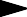 ou de l’association possédant les attributs A et B.
Dépendances fonctionnelles

• La définition peut être étendue en considérant qu’un  déterminant ou qu’un déterminé est constitué par un  groupe d’attributs.
•	Notation:	(A1,A2,...,An)	T		(B1,B2,...,Bn)

Exemple “VÉLO”, deux D.F:
-	(marque, modèle)	VÉLO		diamètre roues
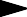 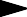 -	(nom prop, prénom prop)	VÉLO	
Remarque:
Par définiton, chaque attribut non identifiant d’une entité  dépend fonctionnellement de l’identifiant de l’entité.
adresse prop
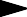 Dépendances fonctionnelles 
(2) Dépendance fonctionnelle entre rôles  Exemple:
orchestre
(1,N)	engage
date
(0,N)
(0,N)
instrument  de musique
musicien
engagement
est engagé	est joué
Dépendance fonctionnelle:
•	Un musicien professionnel est spécialisé: il est  compétent pour jouer d’un seul instrument de musique
engagement
est joué: instrument
de musique
est engagé: musicien
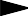 En d’autres termes, l’identité d’un musicien détermine  l’instrument dont il joue.